Variational mode decomposition (VMD)
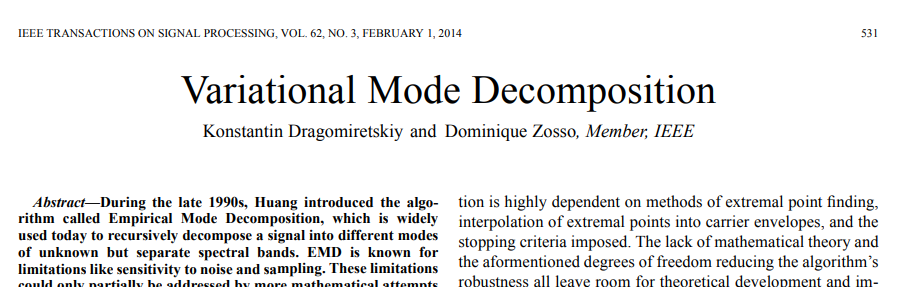 Presenter : De-Yan Lu
Advisor : Prof. Jian-Jiun Ding
Department : Graduate Institute of Communication Engineering, NTU
<Ref>:
 K. Dragomiretskiy and D. Zosso, “Variational mode decomposition,” IEEE Trans. Signal Process., vol. 62, no. 3,
         pp. 531–544, 2013.
Outline
Variational mode decomposition with clear explanation
Definition and its target
Advantages and its applications
The meanings of each intrinsic mode function (IMF)
E.g : ECG signals
Empirical mode decomposition v.s Variational mode decomposition
Variational mode decomposition v.s. Filter-bank decomposition
(K adaptive bandpass filter)
(K predefined bandpass filter or basis)
Variational mode decomposition (VMD)
Hilbert transform
Modulation
Minimize bandwidth
VMD
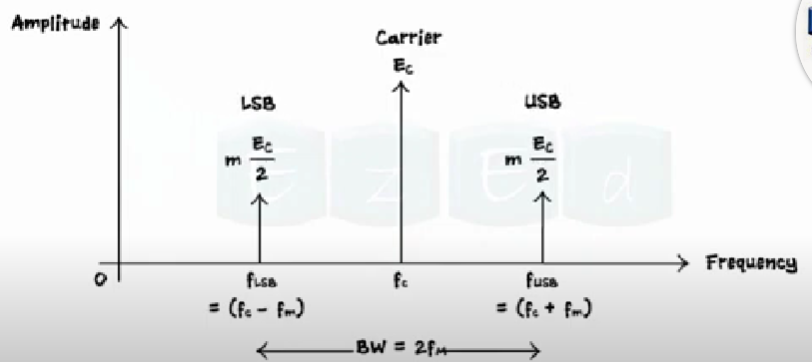 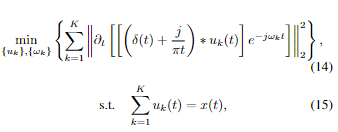 (2)
(1)
(3)
Hilbert transform :
Narrow bandlimited signal application
Advantages of Narrow-bandlimited signal and its applications:
Communication
Bandwidth efficiency
Low power consumption
well-suited for long-distance communication systems
Signal processing
Reduce the probability of interference 
The larger the bandwidth (wideband), the higher the probability of interference.
Easy to filter
Avoid overlapping between adjacent band
Improved signal-to-noise ratio
Low power consumption
Many wearable ECG devices operate on limited battery power. Narrow band signals require less processing and bandwidth, which can help conserve energy and extend device battery life.
Compression
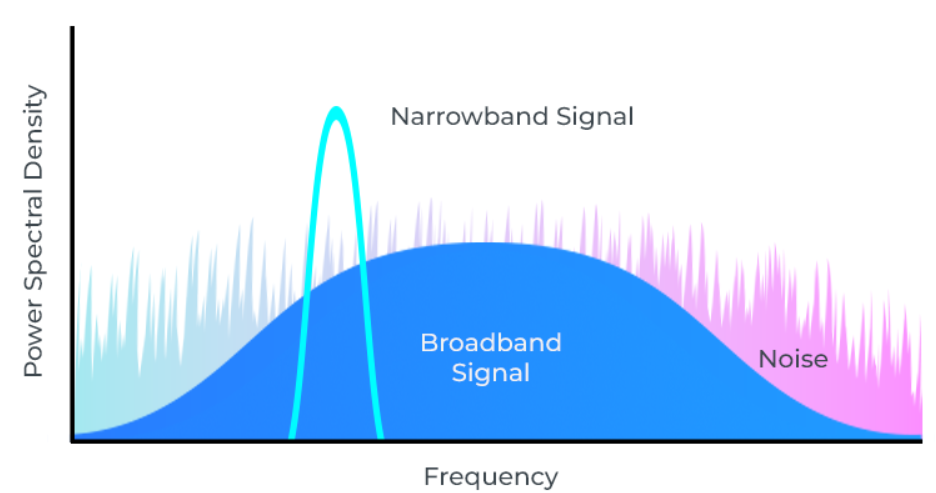 Step of VMD
Step of VMD :
Constraint optimized problem
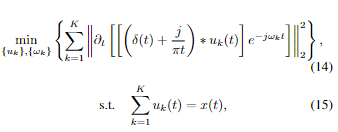 Minimization 
all IMFs bandwidth
Summation all 
IMF
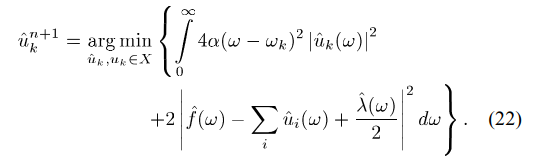 From time domain
 to 
spectral domain
From spectral domain
 to 
time domain
Real
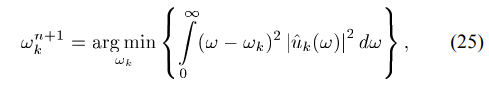 Solved in spectral domain with ADMM
(Alternating Direction Method of Multipliers (ADMM))
VMD: Hilbert transform and modulation
The problem of frequency mixing :
1
Magnitude
0
Magnitude
2
0
Without Hilbert transform
Without Hilbert transform:
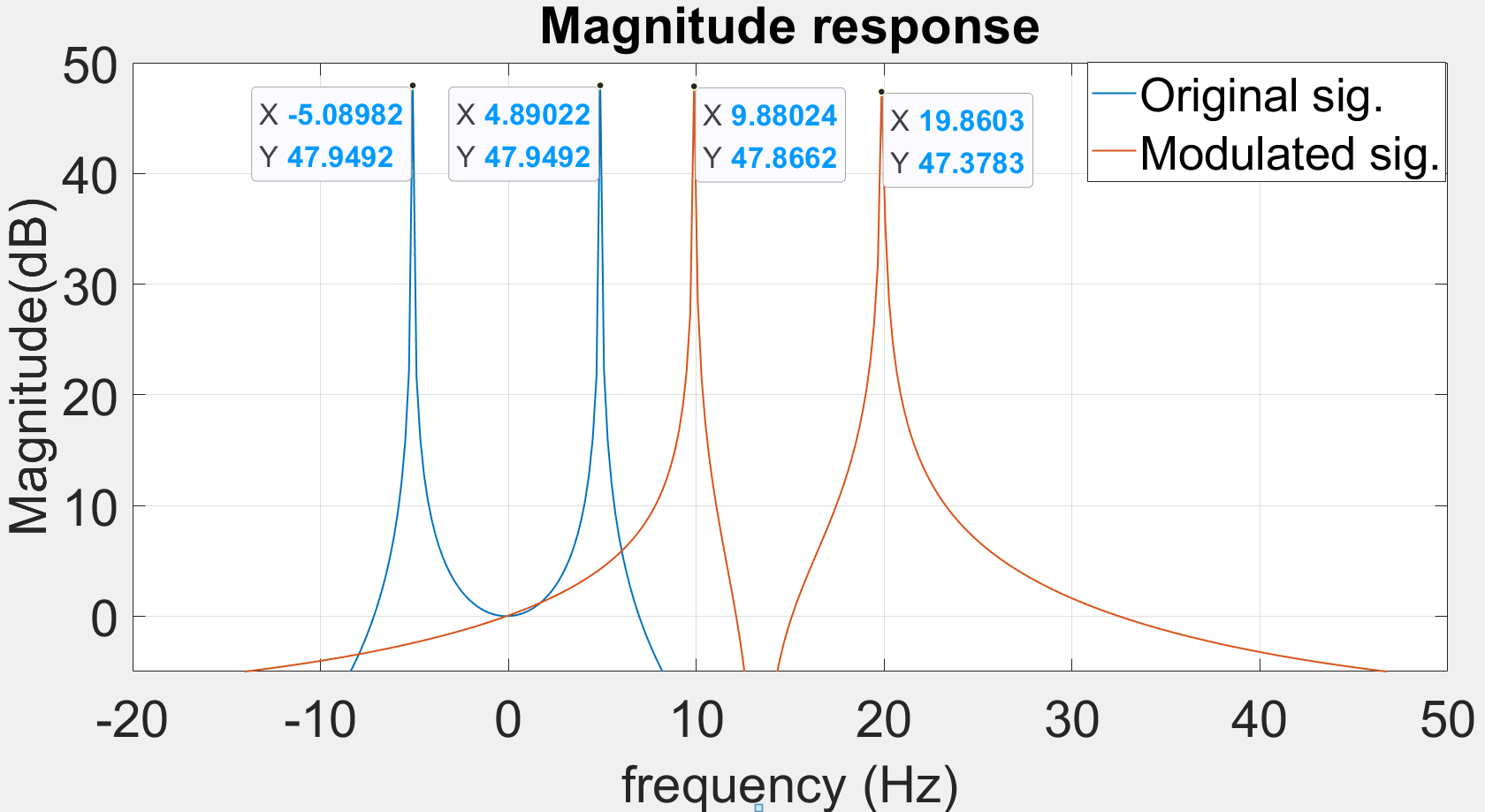 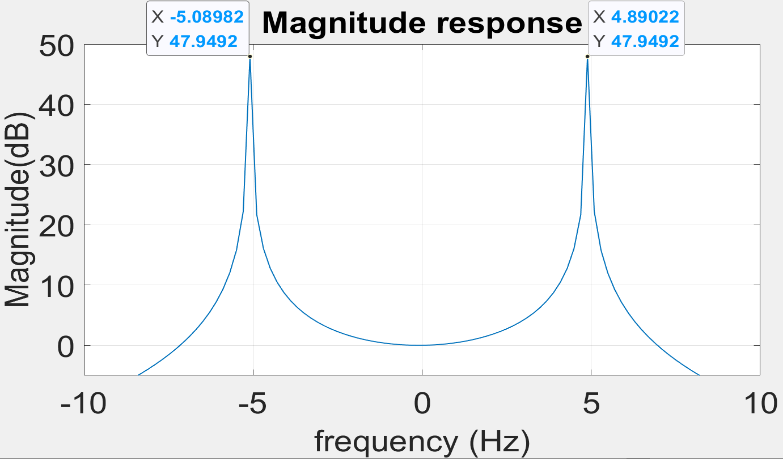 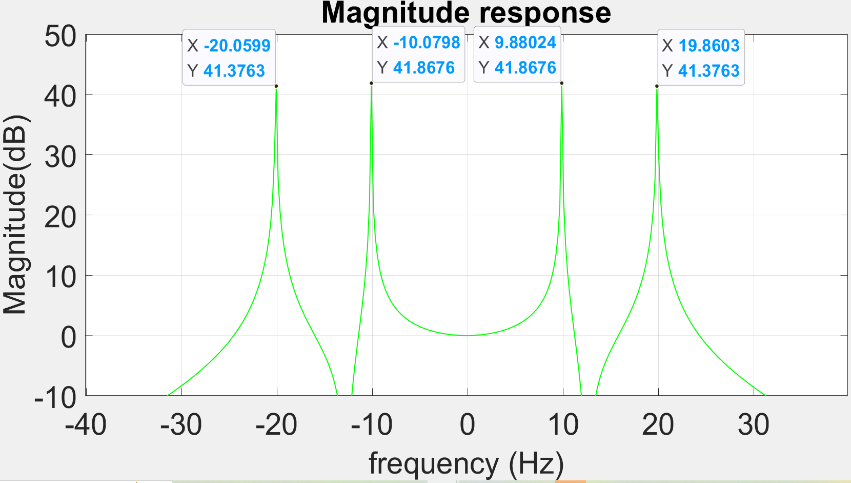 Solved in 
spectral domain
From spectral domain
 to 
time domain
From time domain
 to 
spectral domain
Real
With Hilbert transform
With Hilbert transform:
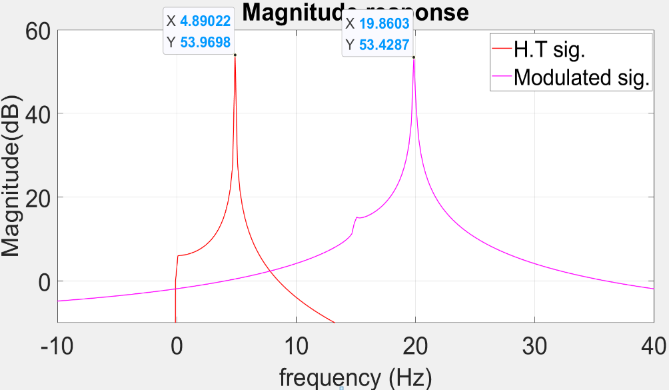 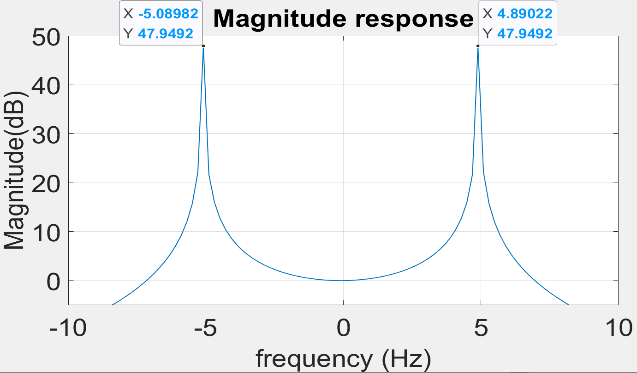 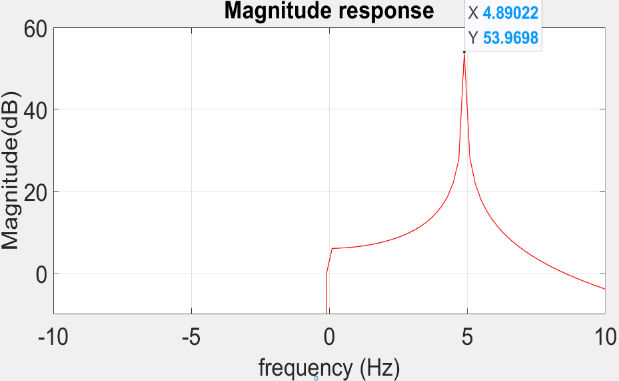 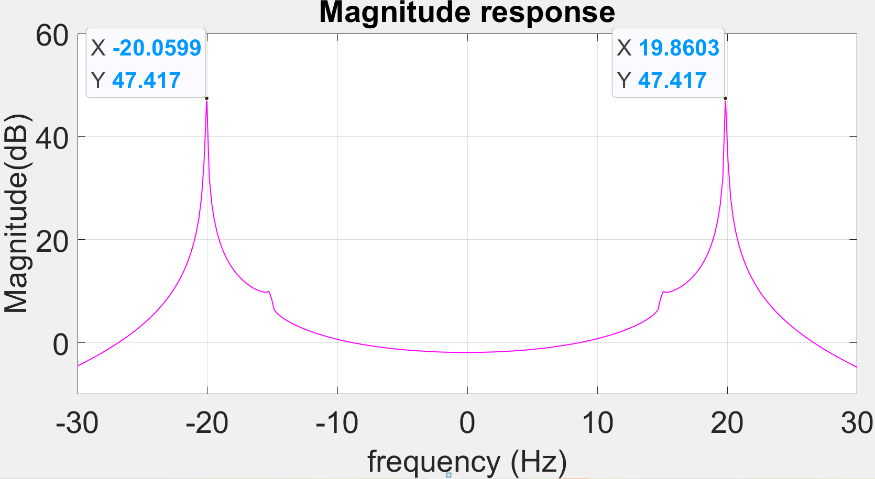 Solved in 
spectral domain
From time domain
 to 
spectral domain
From spectral domain
 to 
time domain
Real
VMD
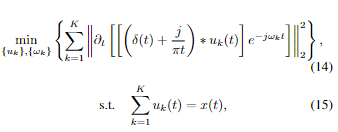 Property of band-limited signals:
Band-limited signals change slowly in time domain. (Smoothness)
Band-limited signals are not time-limited.
Time-limited signals are not band-limited.
Smoothness
Time domain
Frequency domain
Band-unlimited
small
large
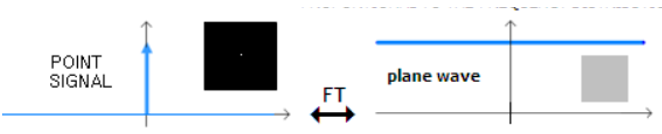 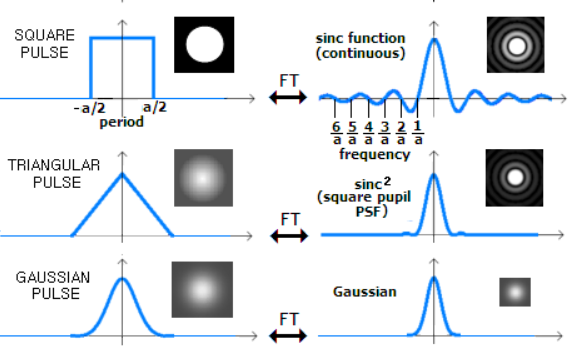 large
small
Band-limited
Each IMF meaning for bio-signals
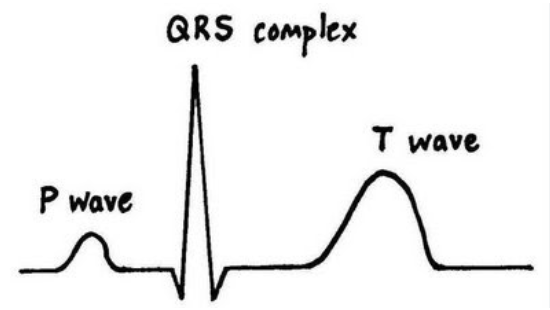 The physical meaning of IMF for ECG signals
P-wave (5Hz~30Hz) : depolarization of the atria
QRS-complex wave (8Hz~50Hz) : depolarization of the ventricles
T-wave (0Hz~10Hz) : repolarization of the ventricles
Baseline wander (BW): Below 0.5Hz
Power-line interference (PLI) : 50Hz
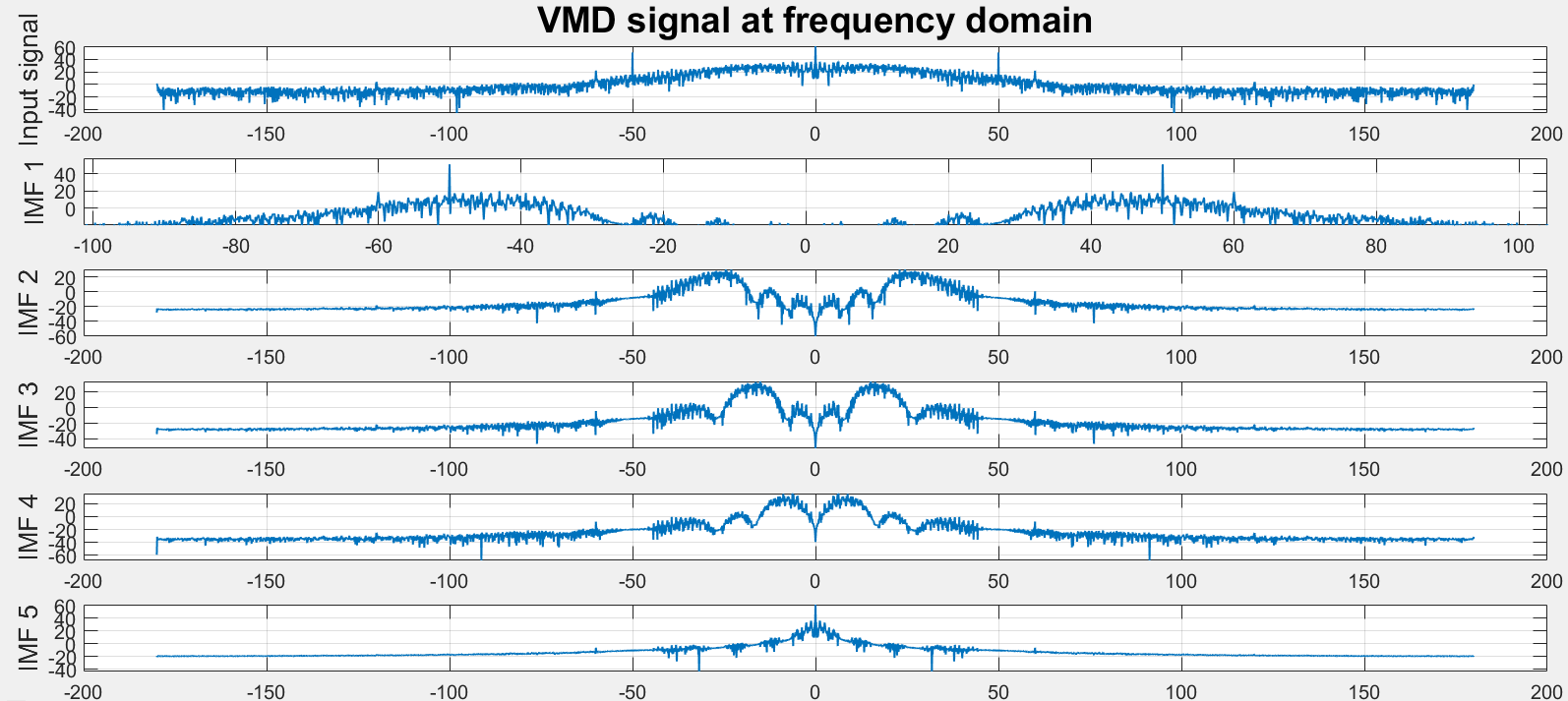 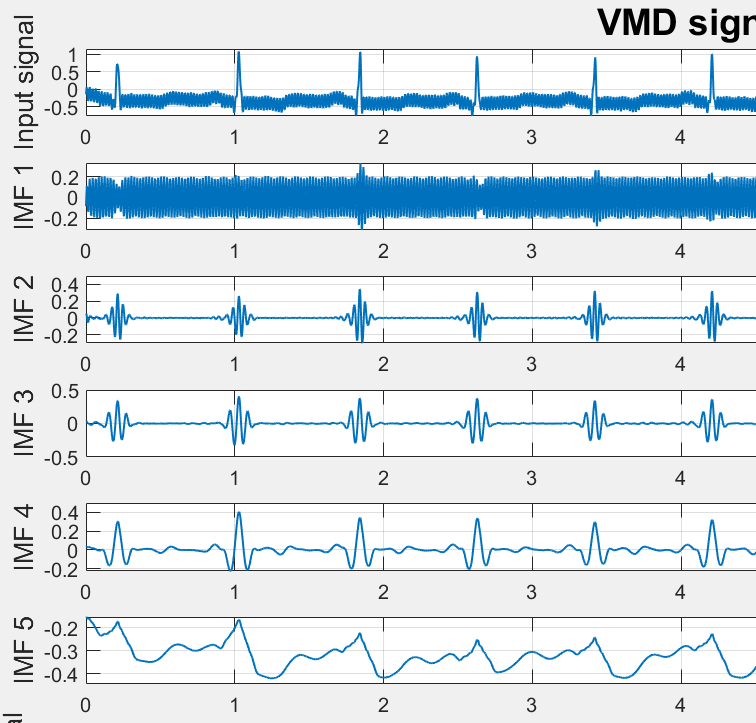 PLI
PLI : at 50Hz
Dominant : QRS-complex
Dominant : QRS-complex
Dominant : P-wave
Dominant : P-wave
Dominant : T-wave
Dominant : T-wave
Dominant : BW
Dominant : BW
Time(s)
Frequency(s)
EMD v.s VMD
recursive
Empirical mode decomposition (EMD)
Sifting 
process
Sifting process
Sifting 
process
Substract
Substract
Substract
Variational mode decomposition (VMD)
Concurrent (non-recursive)
Simple Example for EMD, EEMD, VMD
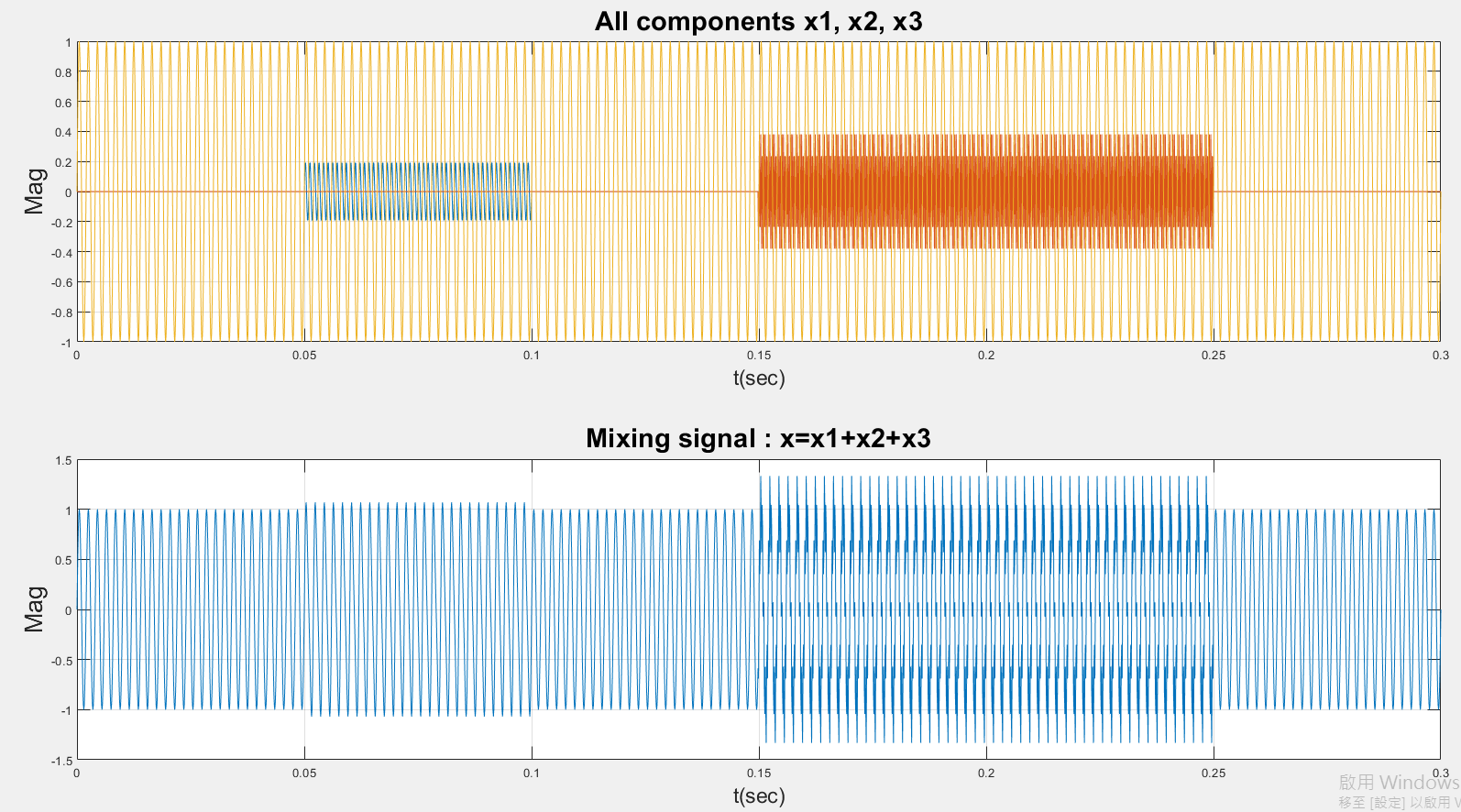 Simple Example for EMD, VMD
EMD disadvantages : 
Mode mixing
Lack of mathematics
Sensitive to noise
EMD (1998) : Mode mixing
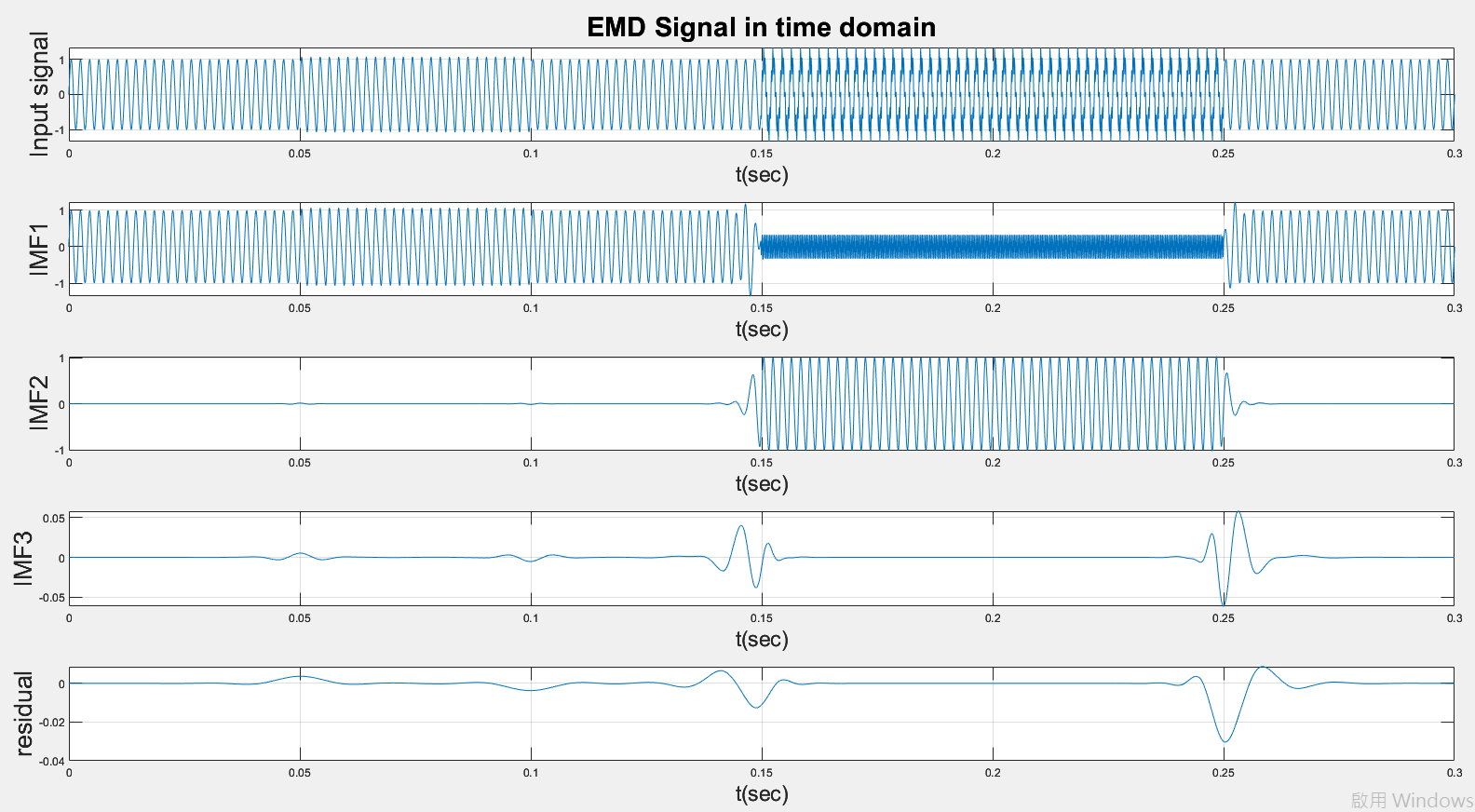 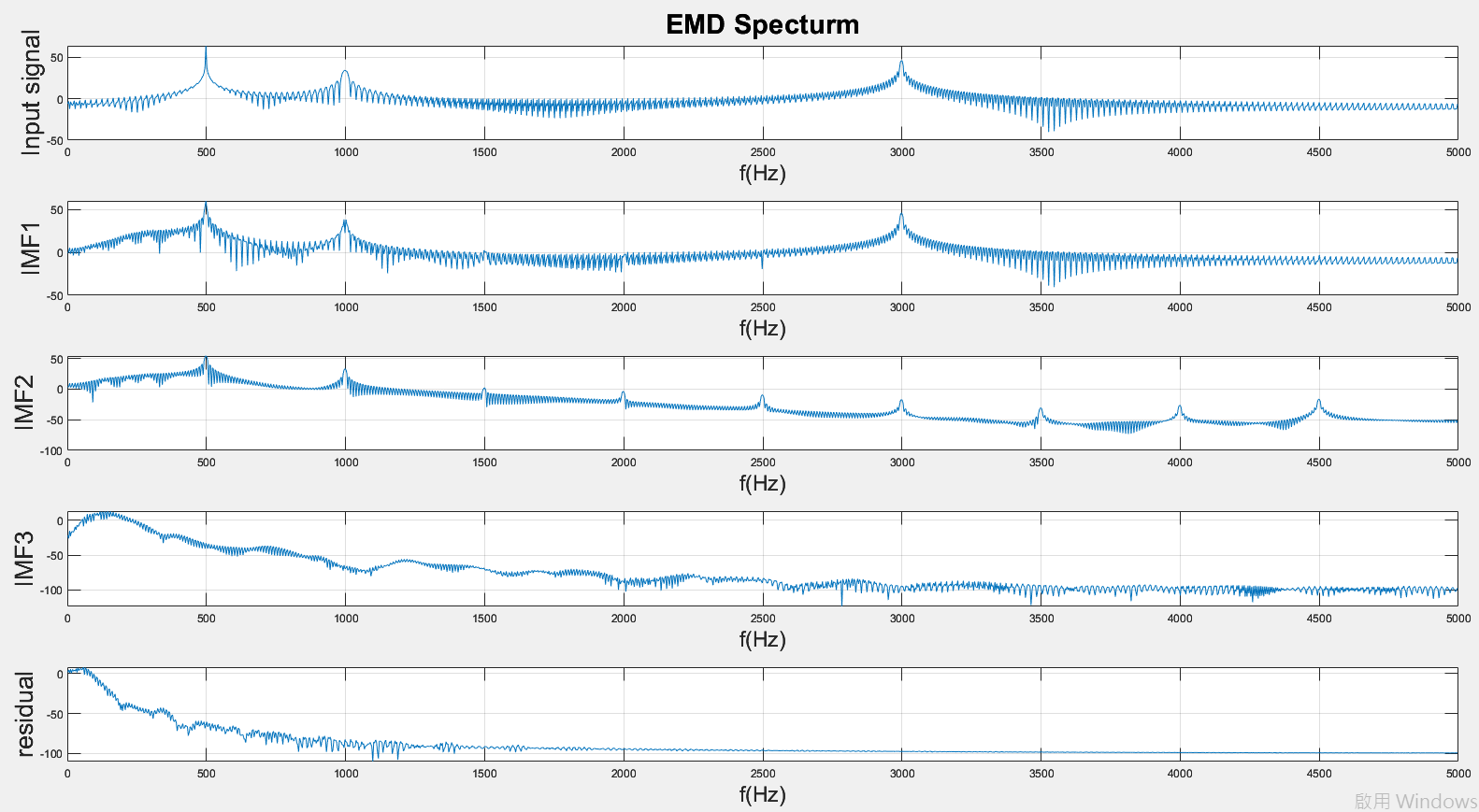 Simple Example for EMD, VMD
VMD advantage advantages
Robust to noise
No mixing mode
VMD (2014):
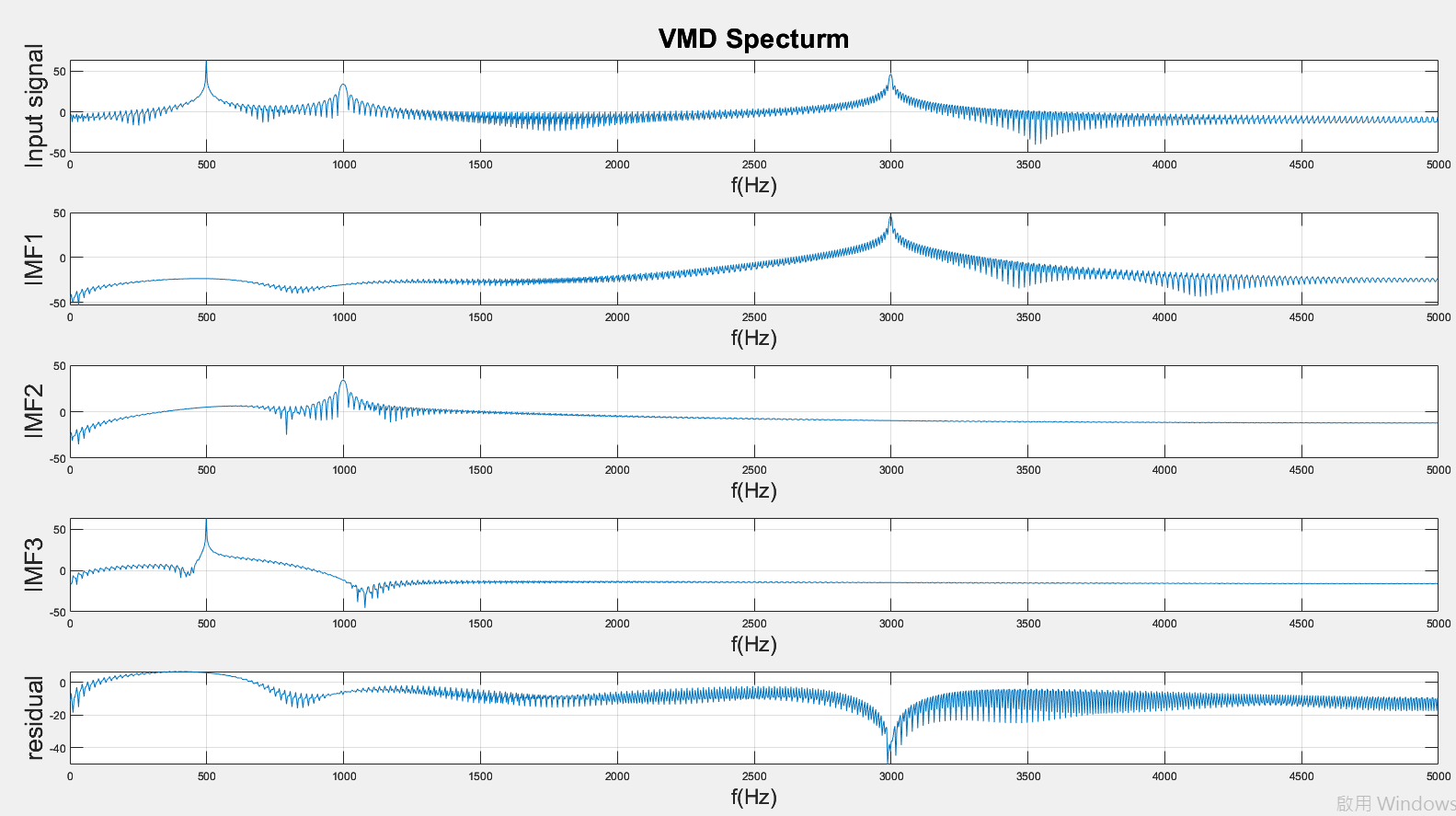 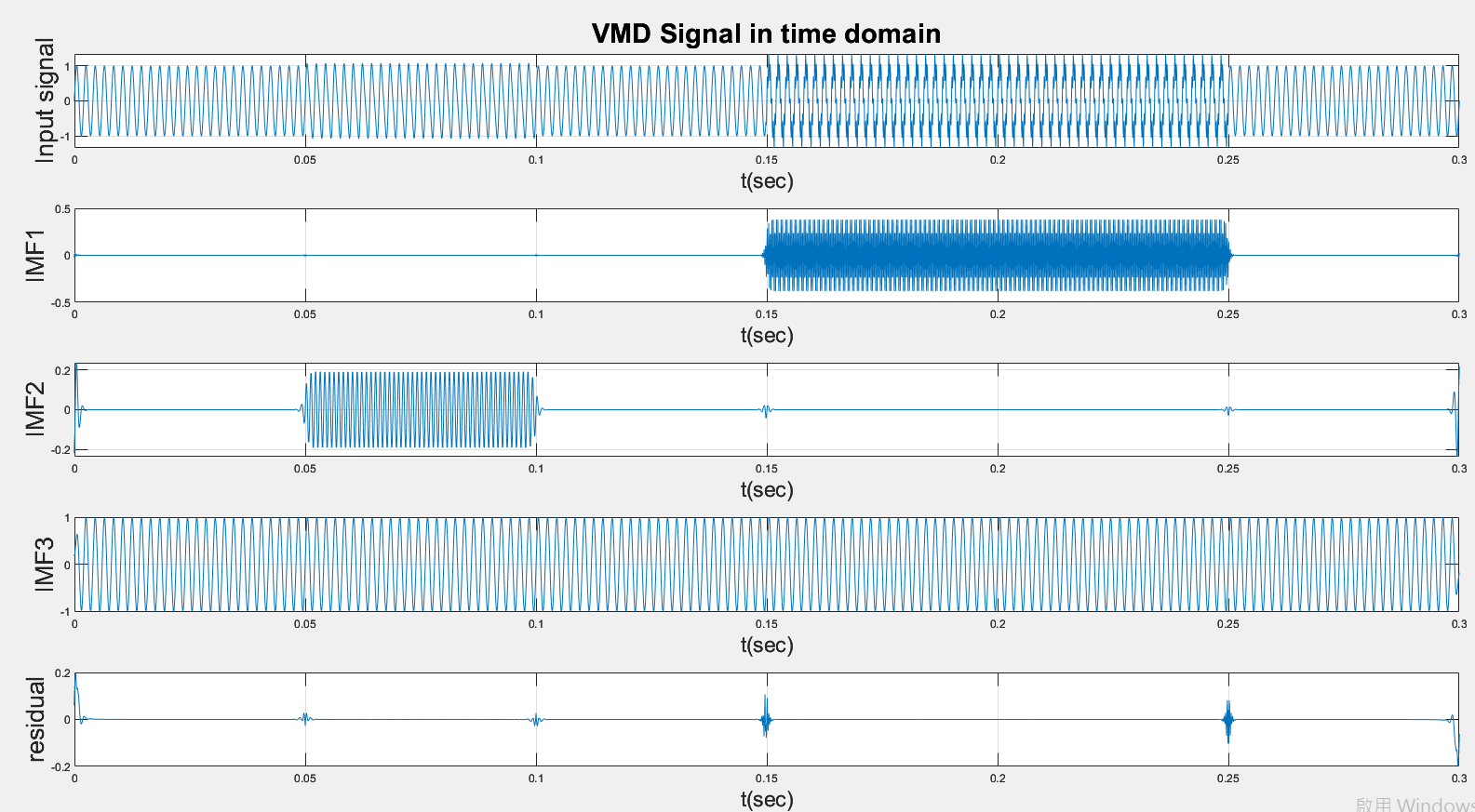 Filter bank v.s VMD
IMF 1
VMD:
IMF 2
Input 
signal
Reconstruct 
signal
VMD
IMF K
Bandpass filter 1
Filter-bank:
Bandpass filter 2
Input 
signal
Reconstruct 
signal
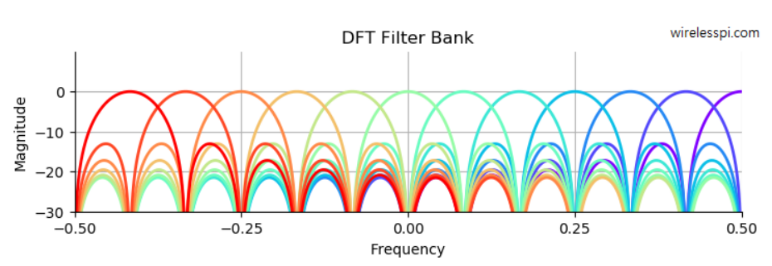 Bandpass filter K
Stationary v.s. Non-stationary
Stationary
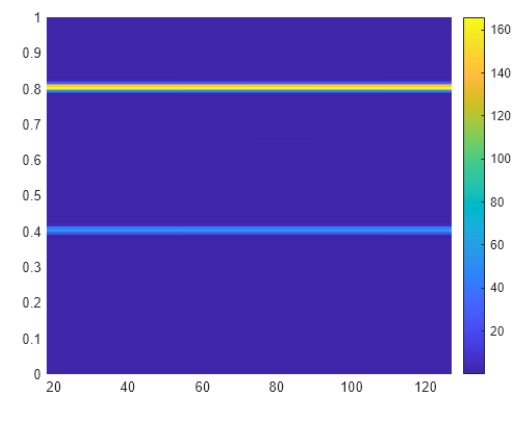 Frequency (Hz)
Time (sec)
Non-stationary
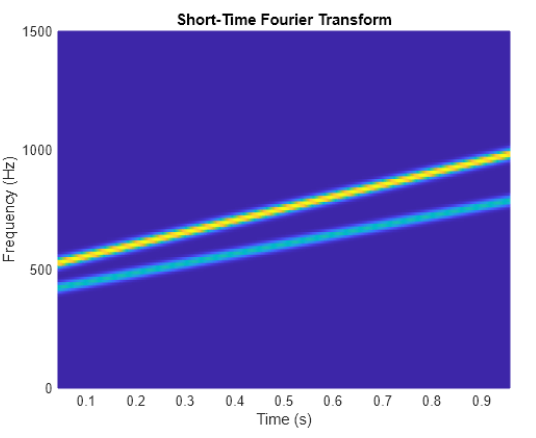 Filter bank v.s VMD
Filter bank v.s VMD:
Summary
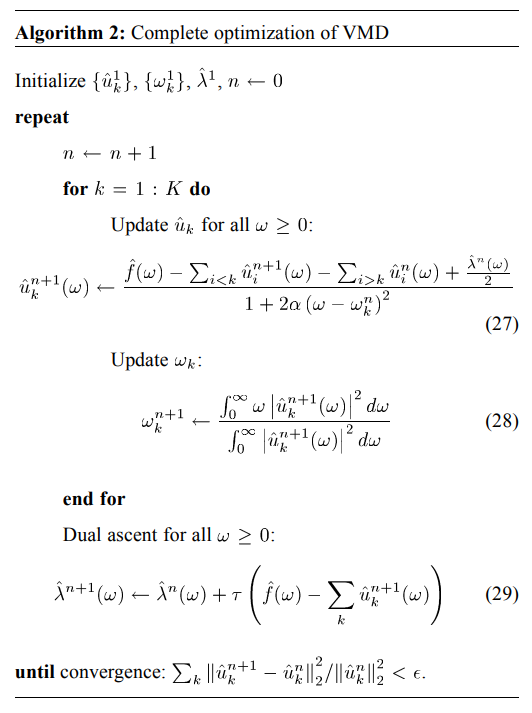 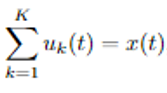